Правильное питание- это здоровье, сила, ум.
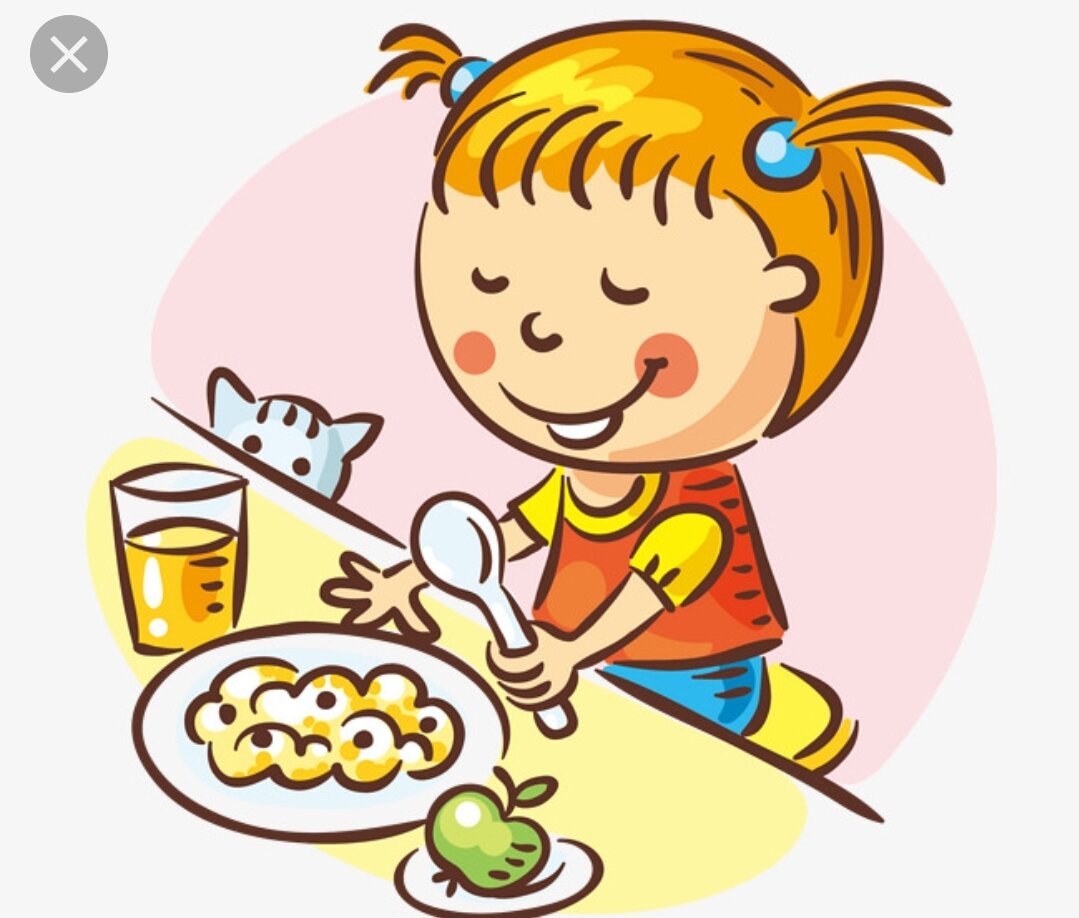 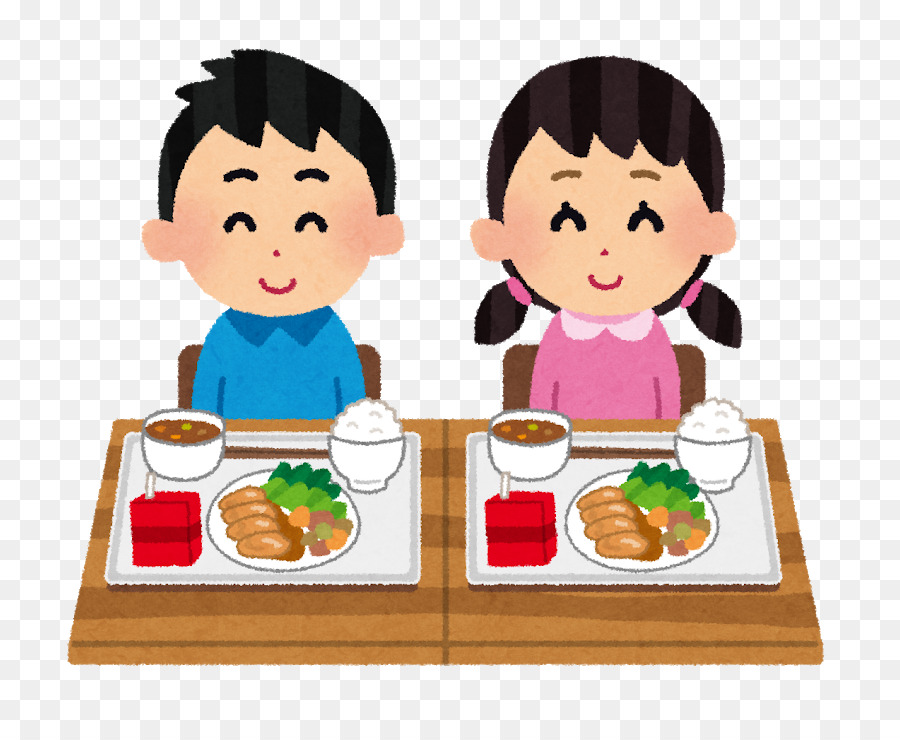 Питание человека.
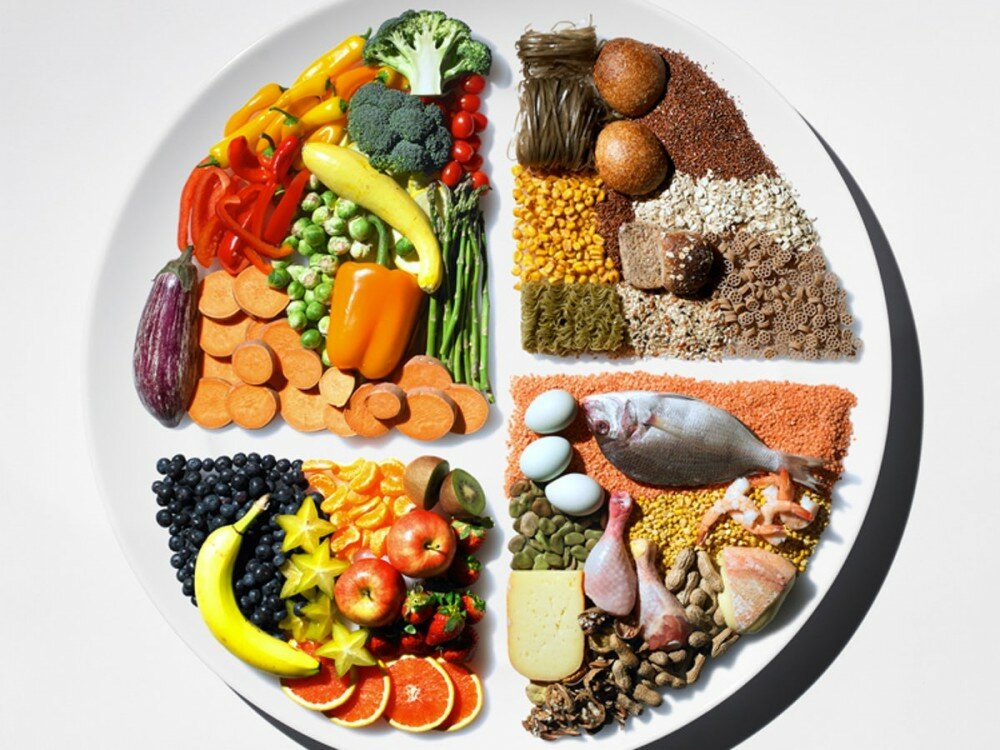 Питание животного
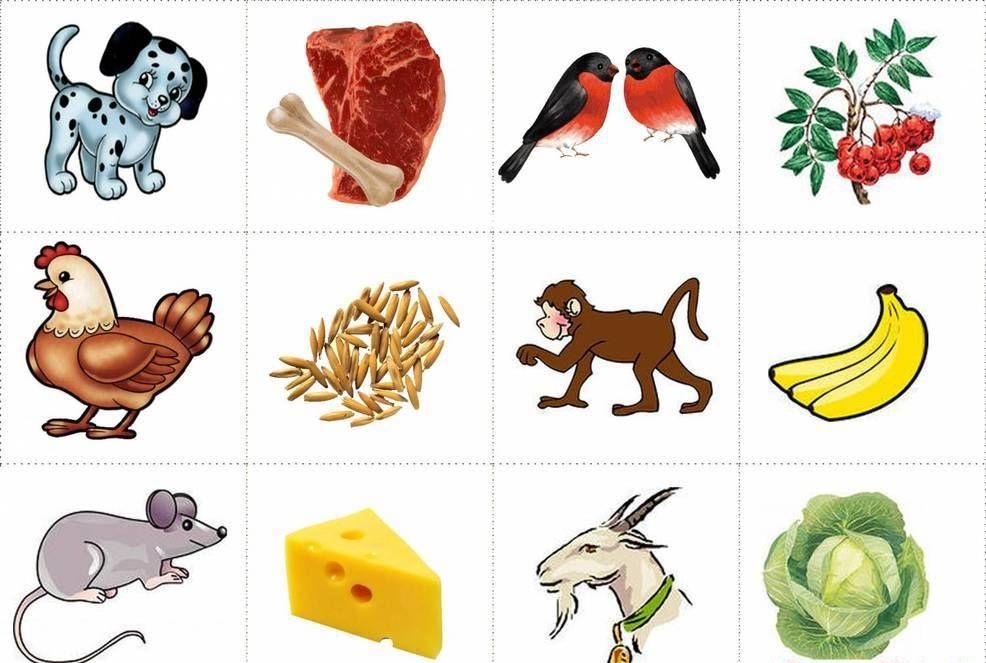 Органы пищеварения
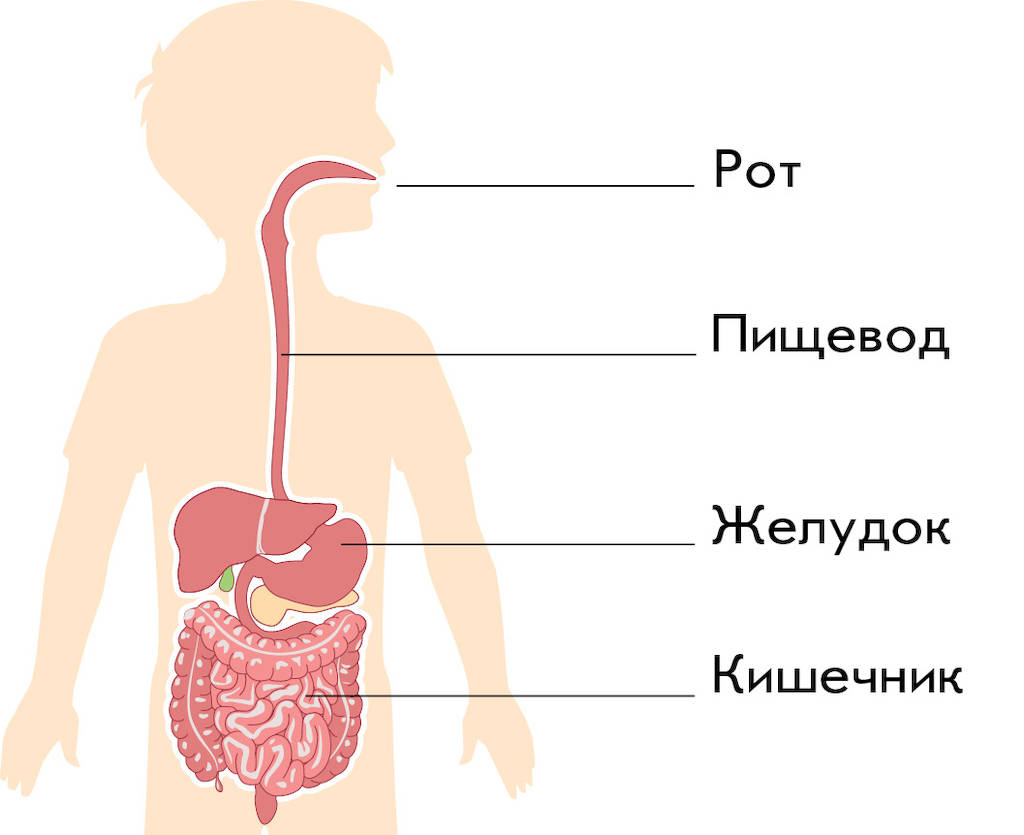 Полезные продукты
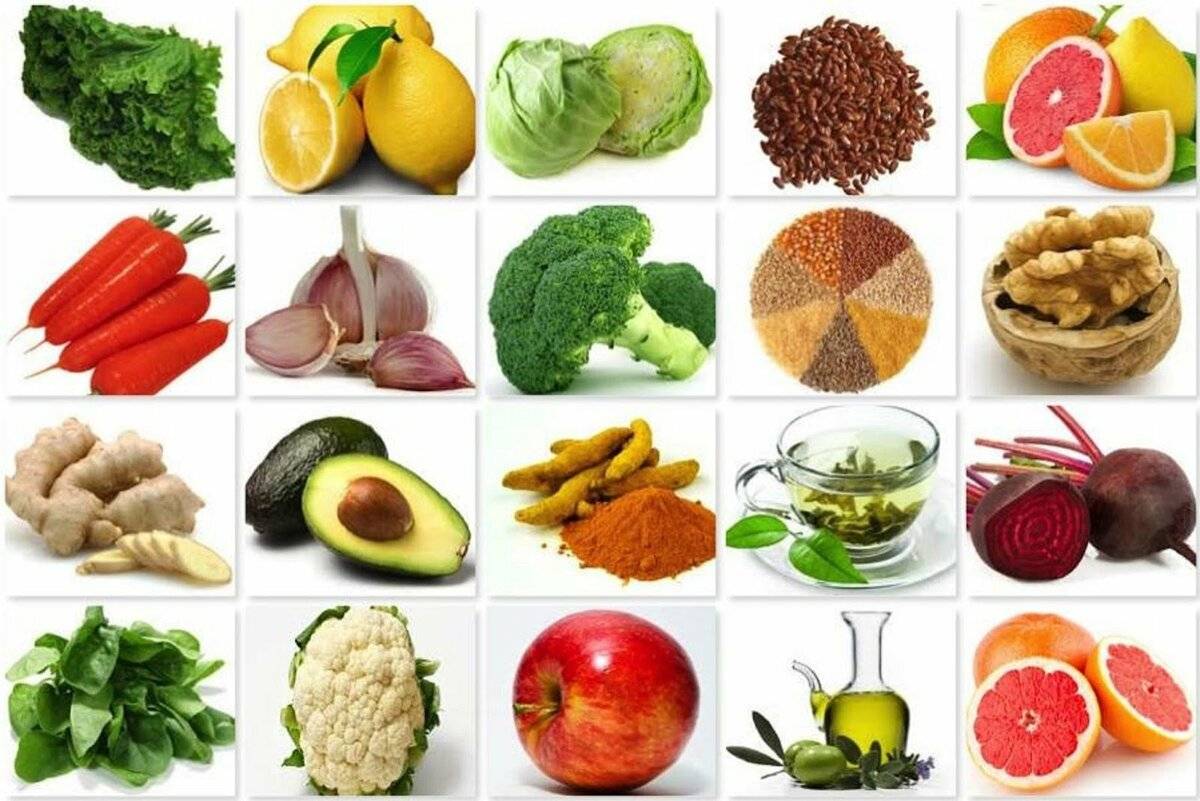 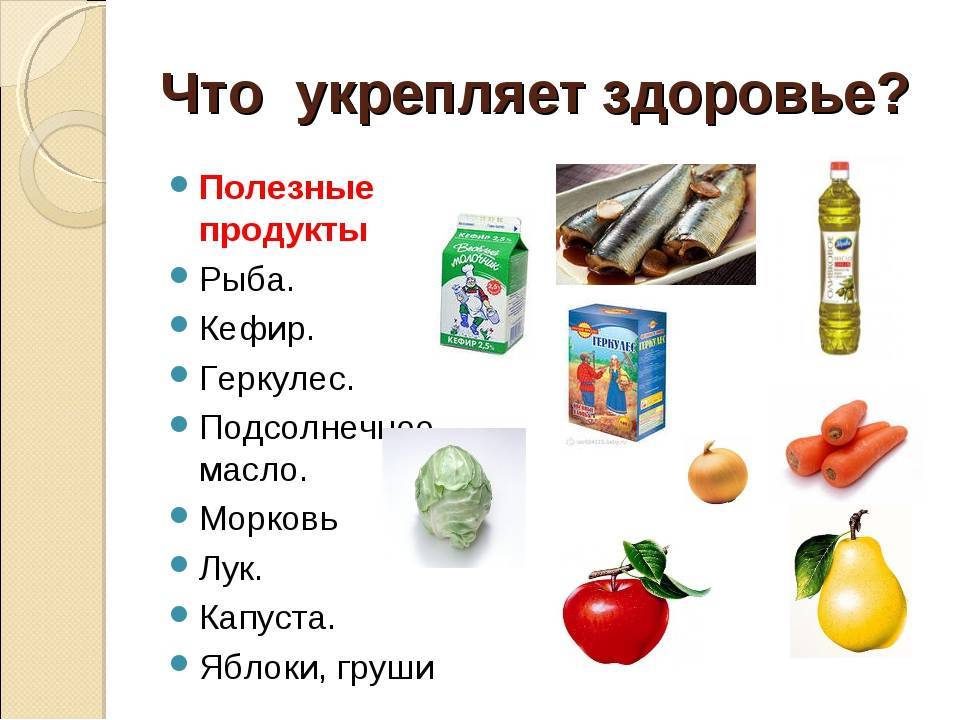 Вредные продукты
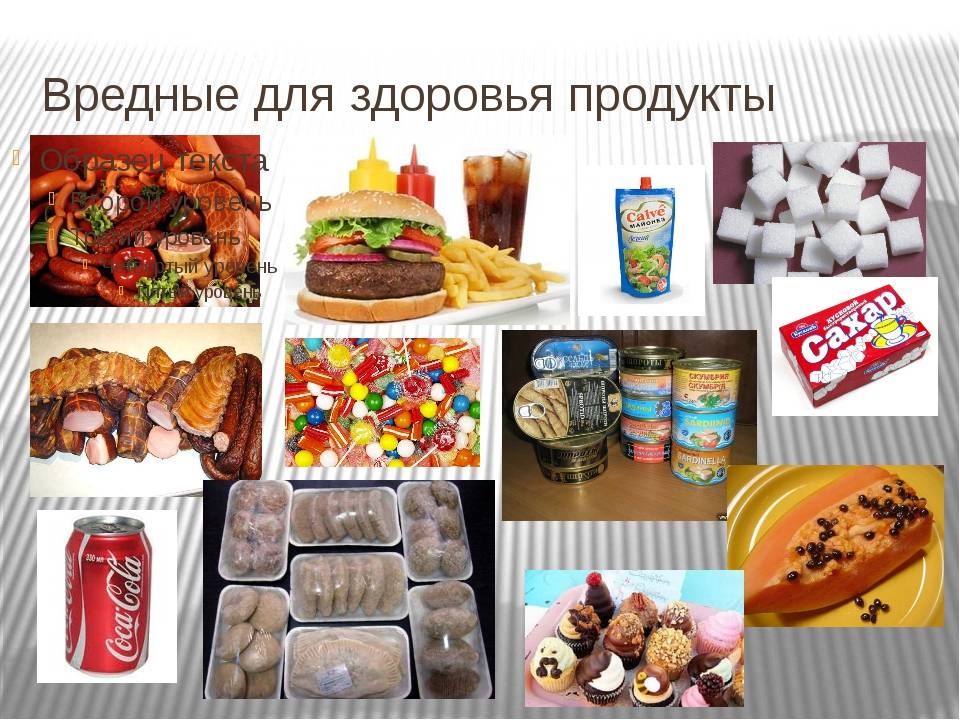 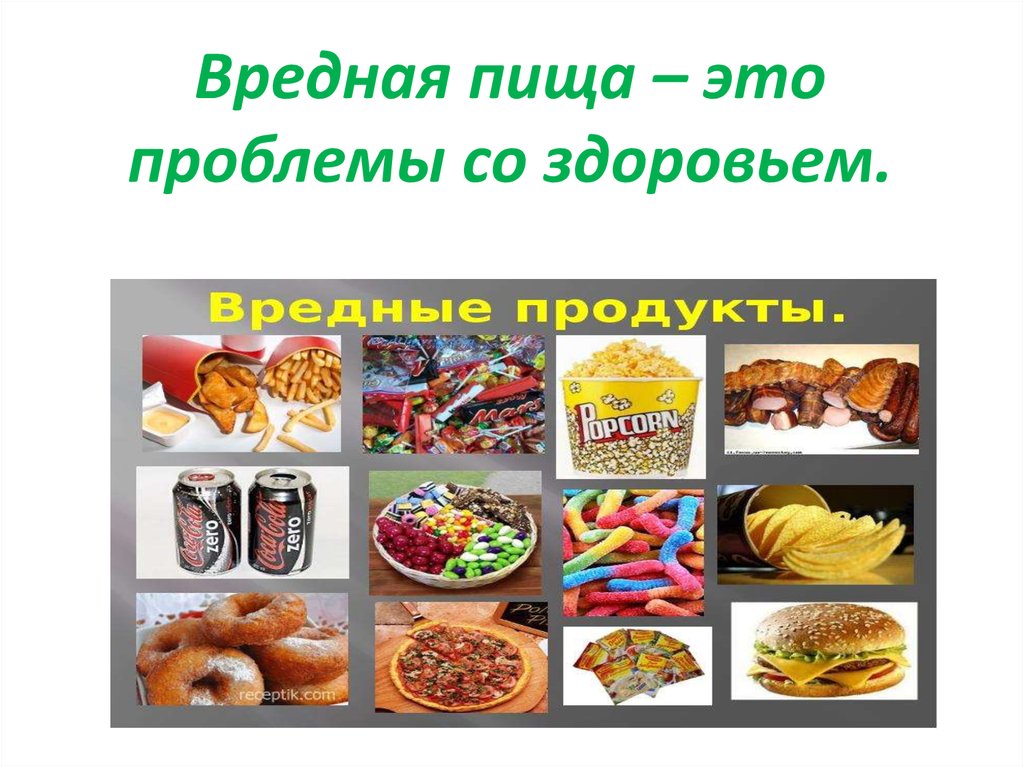 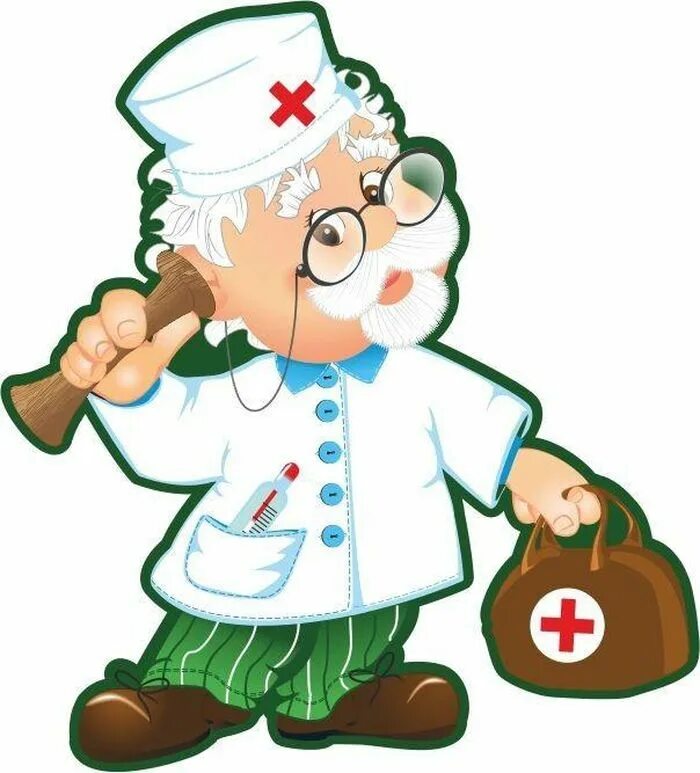 Больному помогает врач, а голодному – калач»
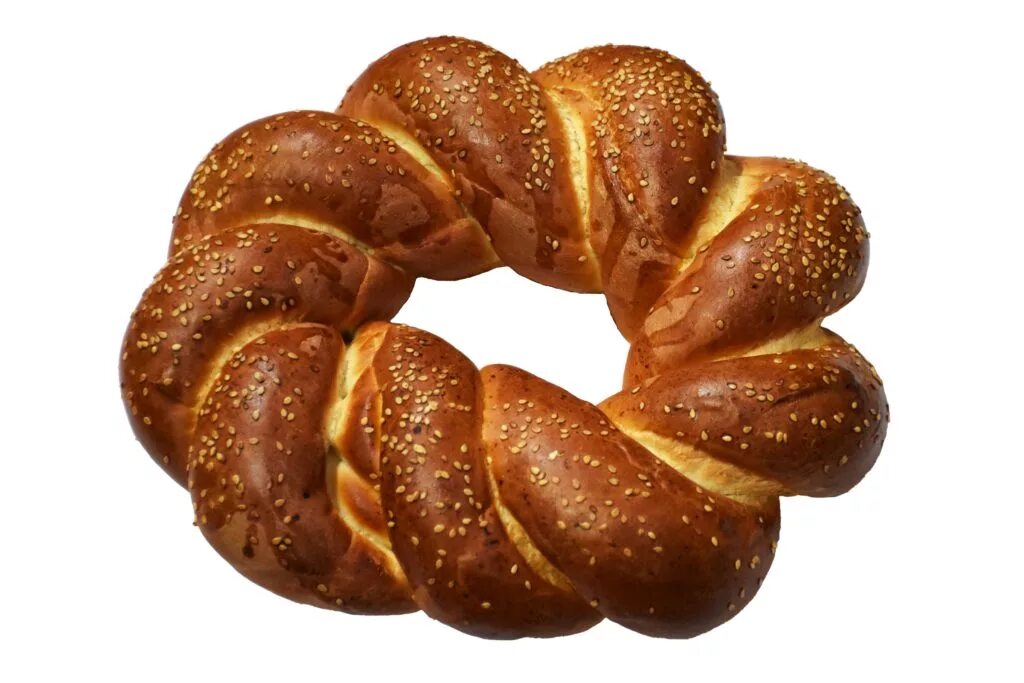 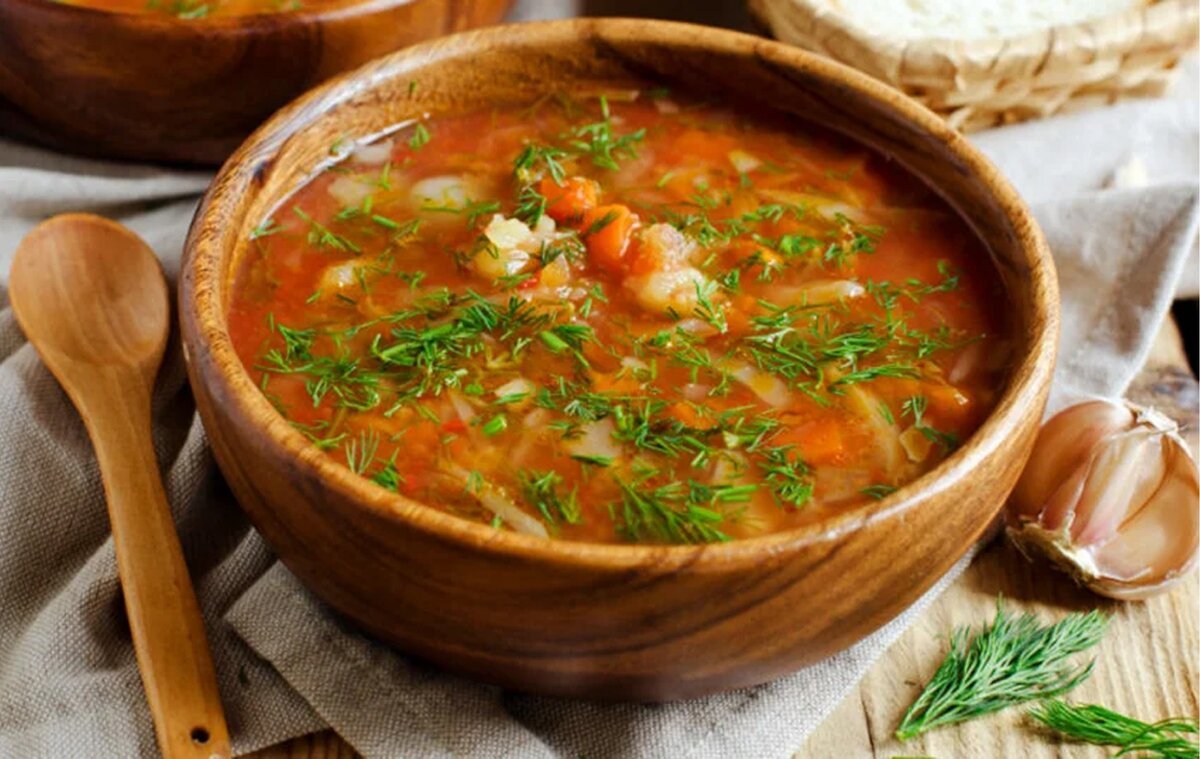 «Голодному Федоту любые щи в охоту»
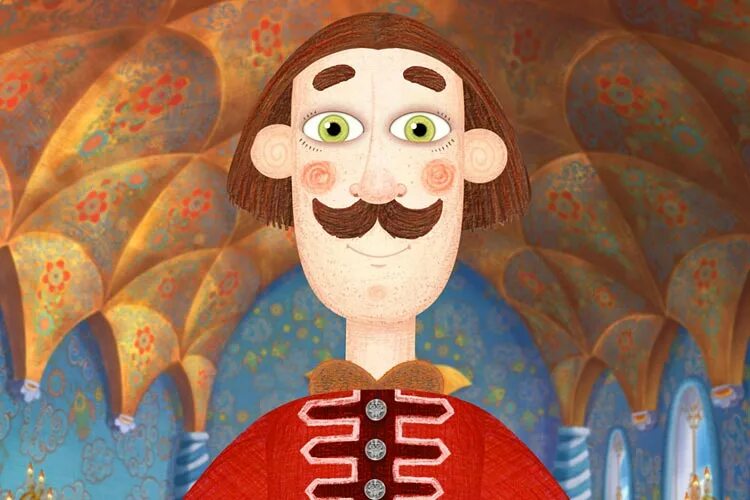 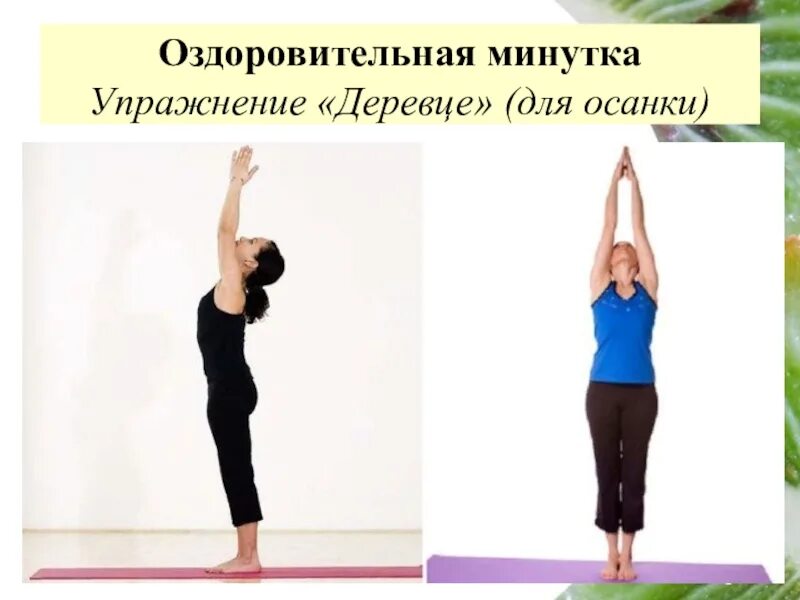 Лиса мечтает                                                     морковка
Медведь лакомиться                                              косточка
Заяц обожает                                                          о мышке
Собака любит                                                         травой
Кошка мечтает                                                       овёс
Лягушка ловит                                                       сыр
Мышка любит                                                        медом
Белка грызет                                                          комара
Лошадь жует                                                         капустой
Корова жует                                                          орехи
Коза хрустит                                                         о зайце
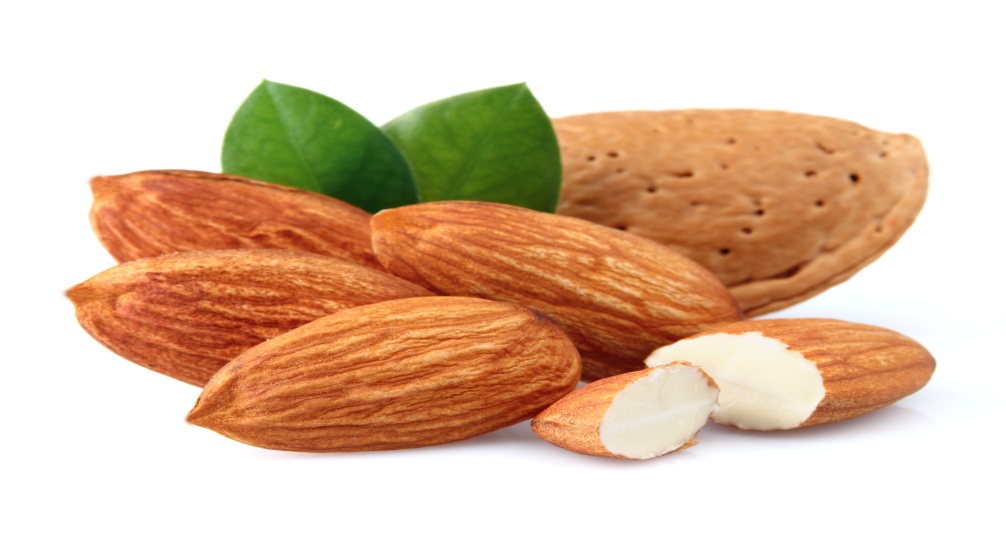 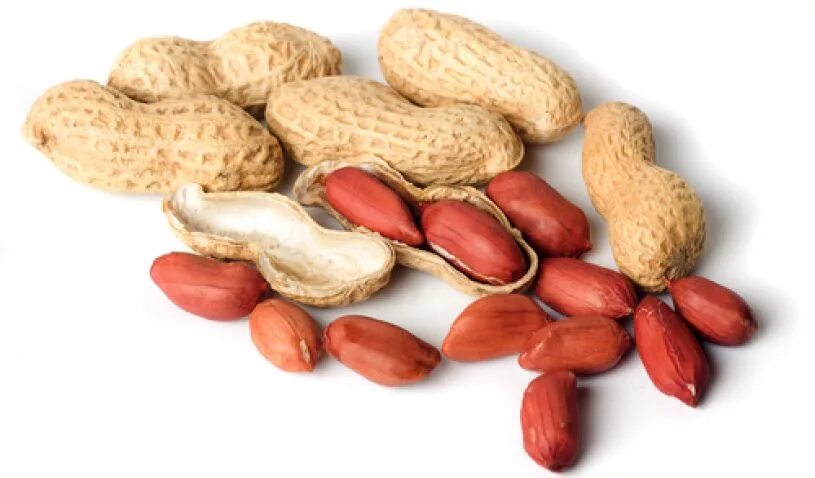 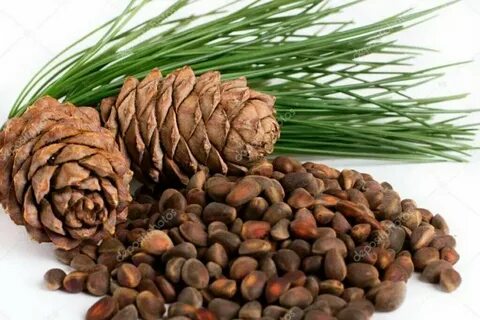 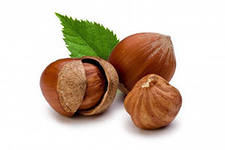 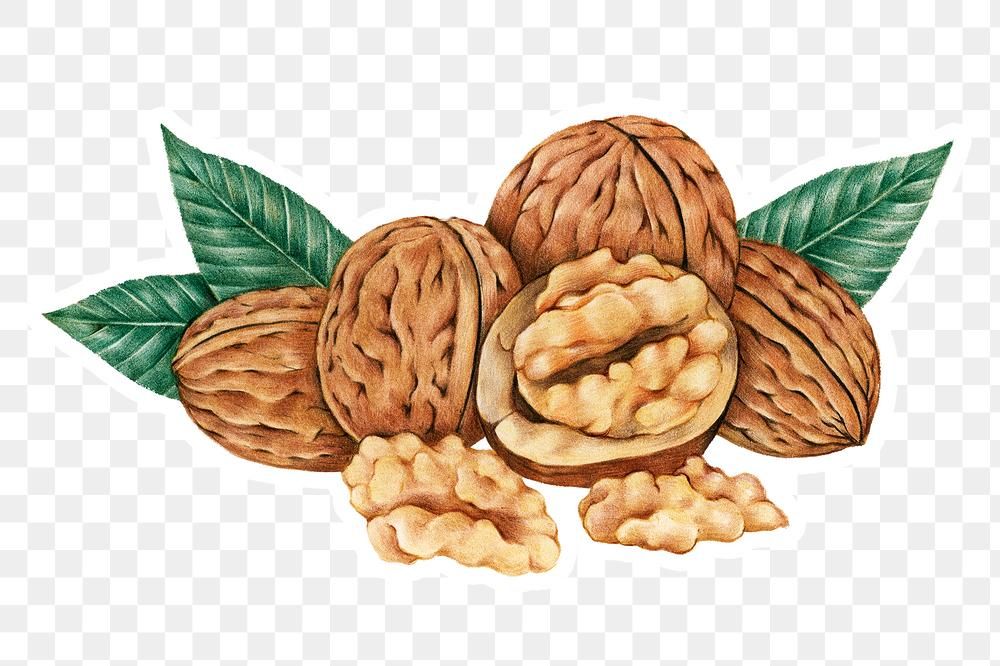 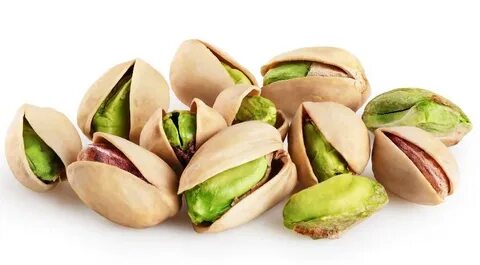 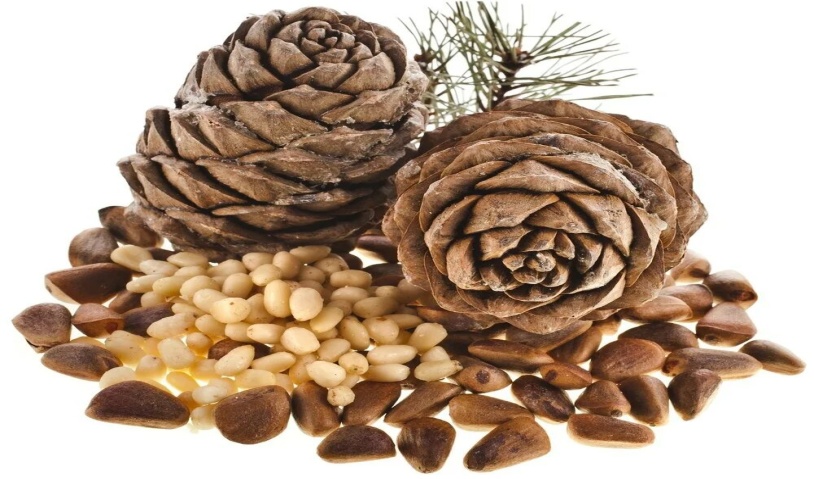 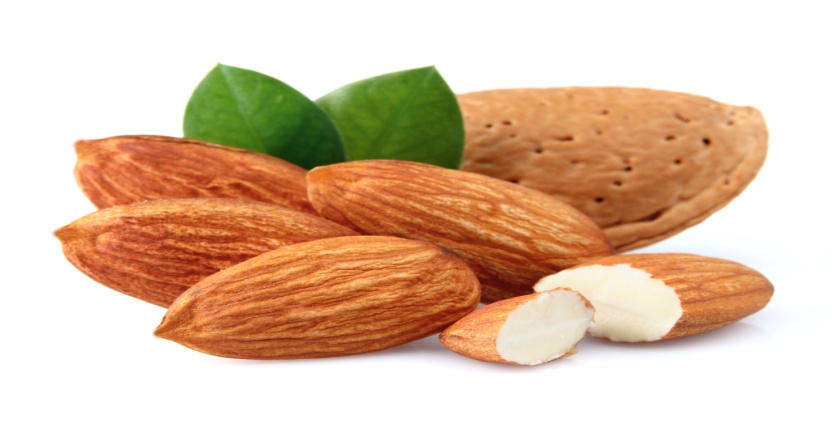 Орехи богаты целым комплексом витаминов. Они содержат много белков, углеводов, жиров. Употребление орехов в пищу очень полезно. Они улучшают работу сердца, головного мозга, снимает утомляемость и многое другое.
Полезные                                      Кока-кола
                                                           Молоко
                                                            торт
                                                           масло
                                                            хлеб
                                                           чипсы
                                                            суп
                                                           майонез
Вредные                                        чай
                                                          шоколад
                                                          сало
                                                          карамель
                                                          овощи
                                                            мясо
Полезные                                      Кока-кола
                                                           Молоко
                                                            торт
                                                           масло
                                                            хлеб
                                                           чипсы
                                                            суп
                                                           майонез
Вредные                                        чай
                                                          шоколад
                                                          сало
                                                          карамель
                                                          овощи
                                                            мясо
18
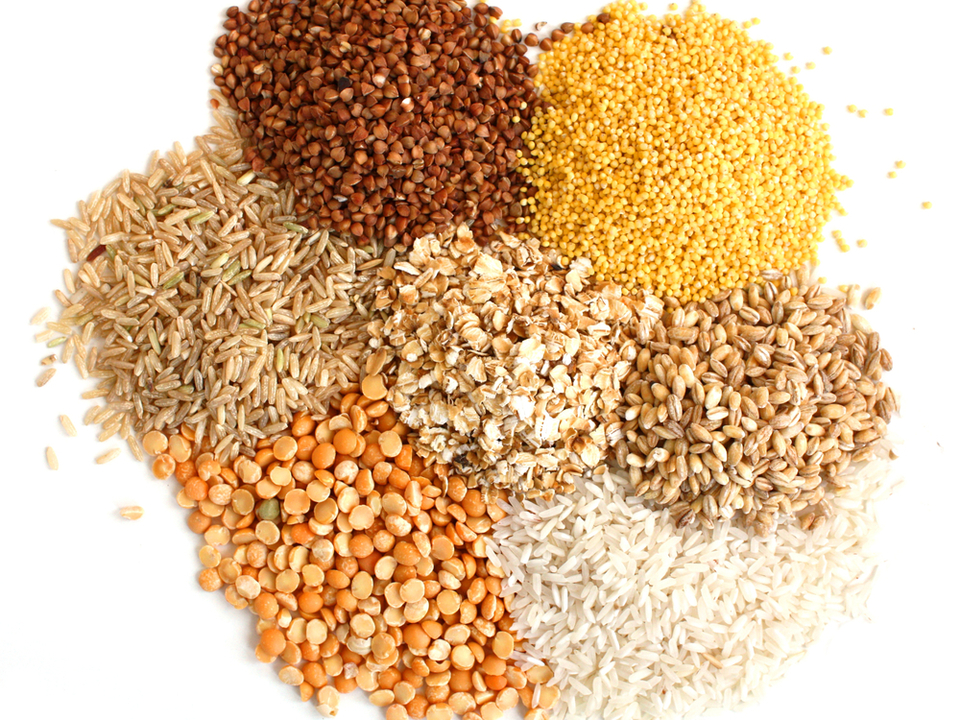 Узнай крупы.
Найди лишнее слово
Огурцы, свекла, печенье, помидор
Капуста, лук, морковь, яблоко
Рассольник, щи, котлета, борщ
Сметана, сыр, творог, колбаса
Торт, булочка, кефир, пирожное
Найди лишнее слово
Огурцы, свекла, печенье, помидор
Капуста, лук, морковь, яблоко
Рассольник, щи, котлета, борщ
Сметана, сыр, творог, колбаса
Торт, булочка, кефир, пирожное
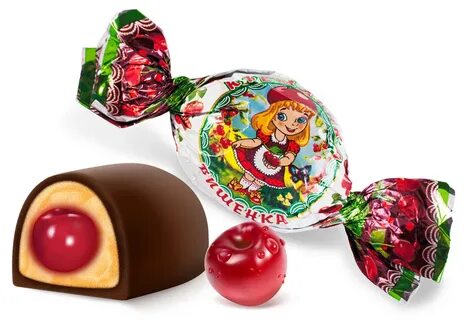 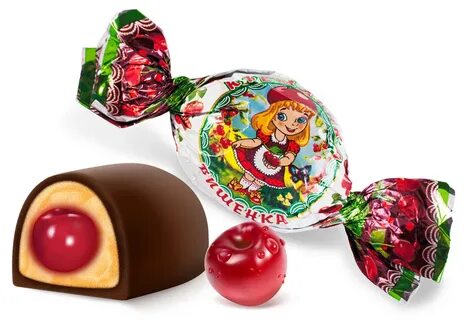 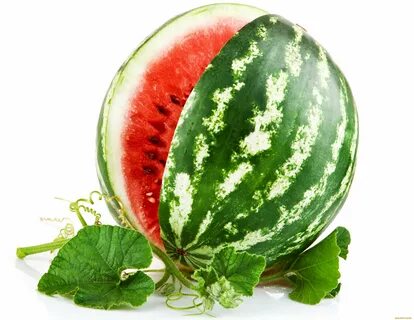 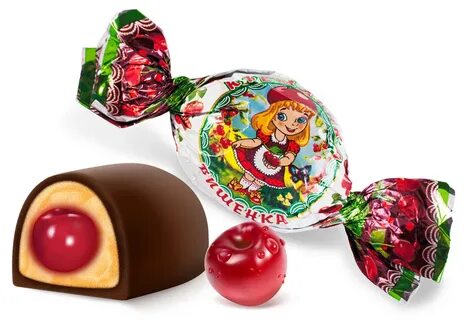 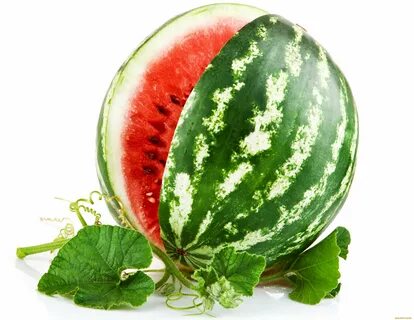 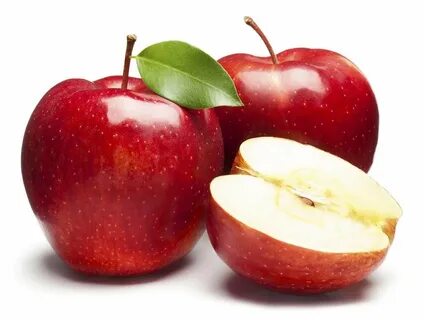 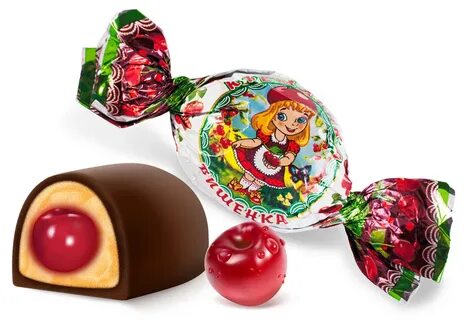 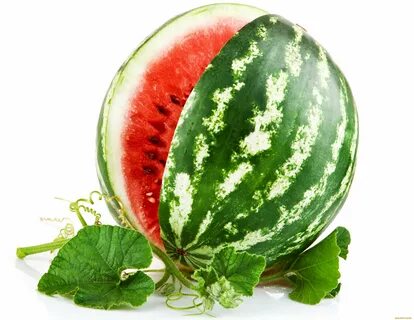 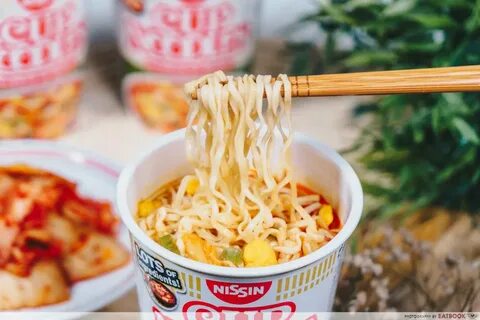 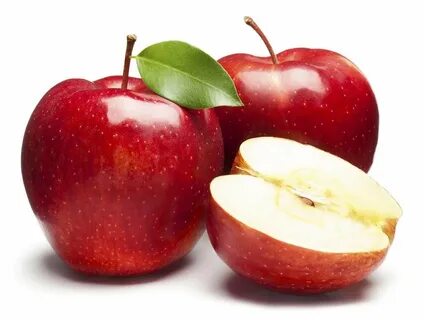 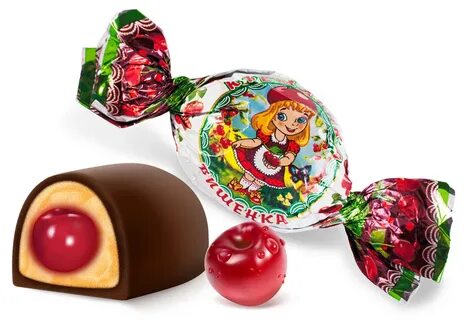 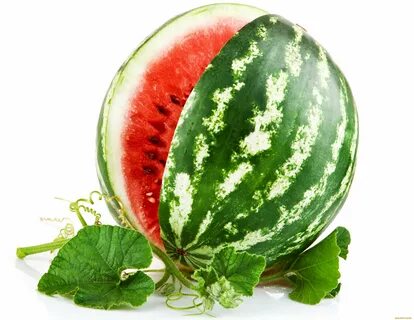 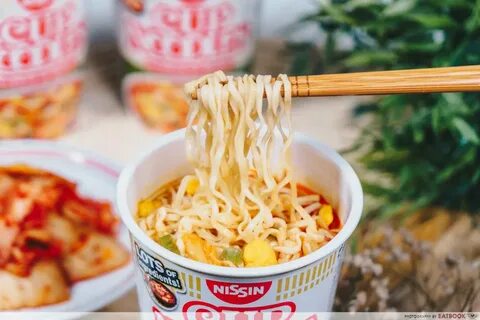 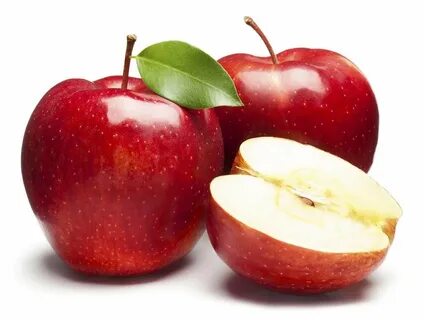 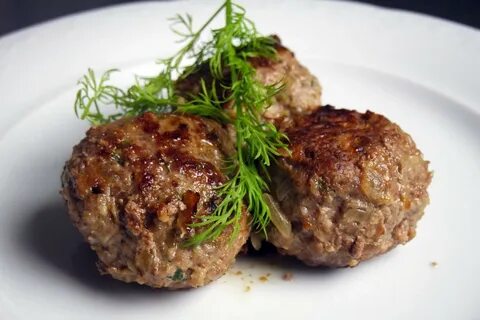 Закончи предложение
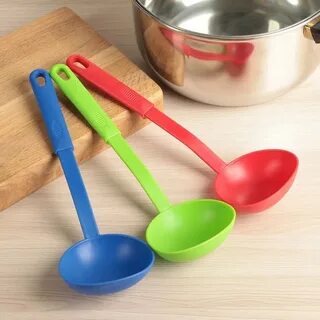 Закончи предложение
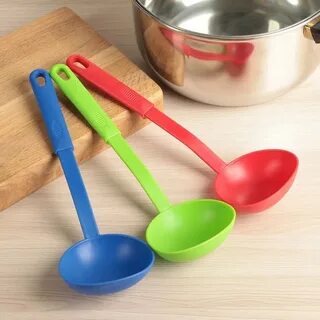 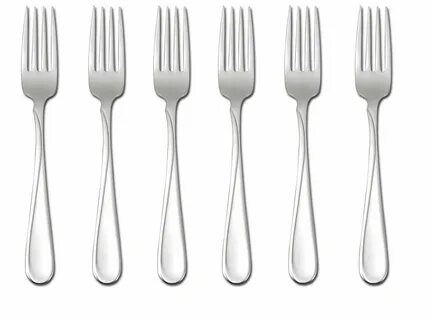 Закончи предложение
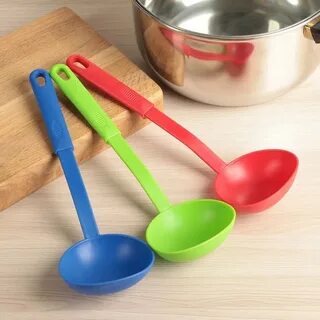 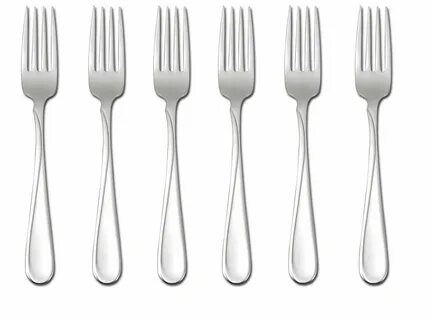 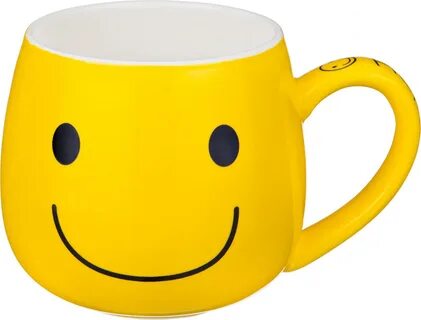 Закончи предложение
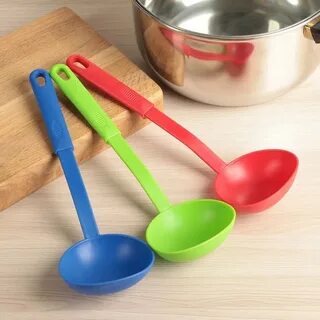 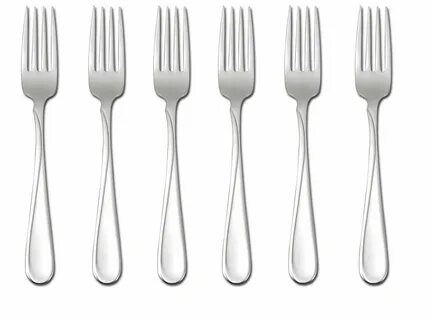 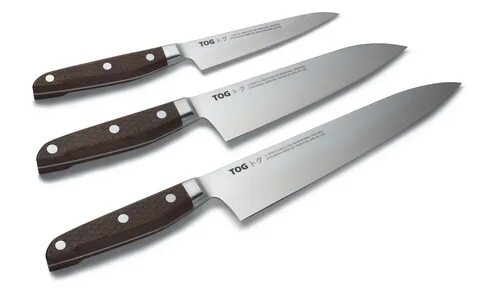 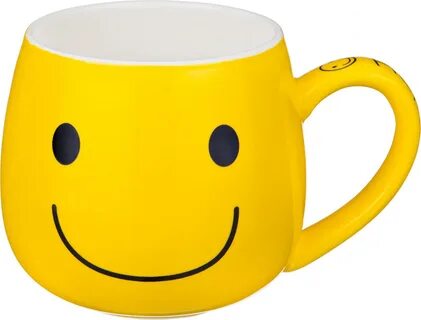 По горизонтали:
1. Огурцы они как будто, Только связками растут,
И на завтрак эти фрукты  Обезьянам подают.
Б а н  а н ы
2. Чем-то он на лук похож,   И для каждого пригож,Запасу его я впрок   Столь полезный нам…
Ч е с  н о к
3. Девица – красавица   Всем нам очень нравится.Про неё мне скажет сын:   "Обожаю каротин!"
М О   Р  К    О  В   Ь
4. Золотистый и полезный,   Витаминный, хотя резкий,
Горький вкус имеет он,   Когда чистишь – слезы льешь.
Л  У    К
5. Круглый, зрелый, загорелый,   Попадался на зубок,   
Расколоться всё не мог,    А попал под молоток,Хрустнул раз - и треснул бок.
О  Р   Е   Х
По вертикали:
6. Я румяную матрешку         От подруг не оторву,
Подожду, когда Матрешка    Упадет сама в траву.
Я

Л


К
Ч

Й
7. Зелёный, чёрный и в пакетах,   Есть развесной, а есть в брикетах.Давай, дружище, выручай:      "Что утром пьёшь с лимоном"? … .
8. В воде она живет.    Нет клюва, а клюет.
Р

Б
А
9. От него — здоровье, сила    И румянец щёк всегда.Белое, а не белила,     Жидкое, а не вода.
О
Л
О
10. Загадаю вам загадку   Вкусный он и очень сладкийБыть здоровым помогает   Его пчелы собирают...
М

Д
Если хочешь быть здоров, позабыть всех докторов,
Будь разборчивым в еде, чтоб не навредить себе,
Больше фруктов, овощей, и орехов не жалей,
Меньше сахара и жира!
Будешь стройным и красивым!
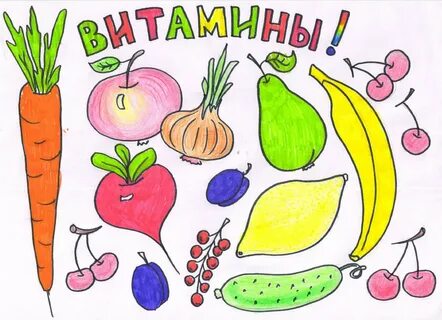 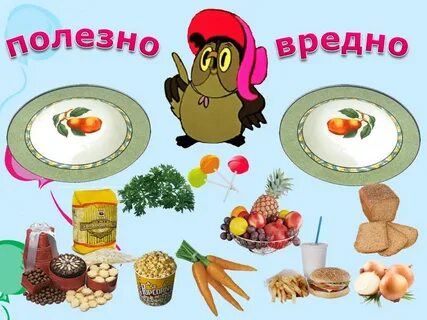 Спасибо за внимание!